لنحلّ معــــــاً نتائج تجاربنا !!
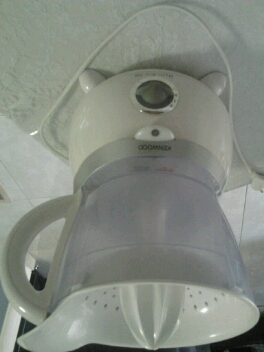 عصّارة بالضغط
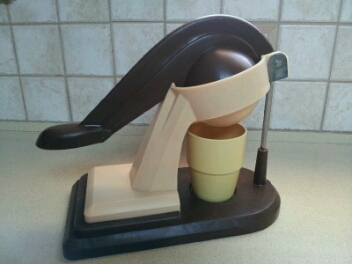 عصّارة كهربائية
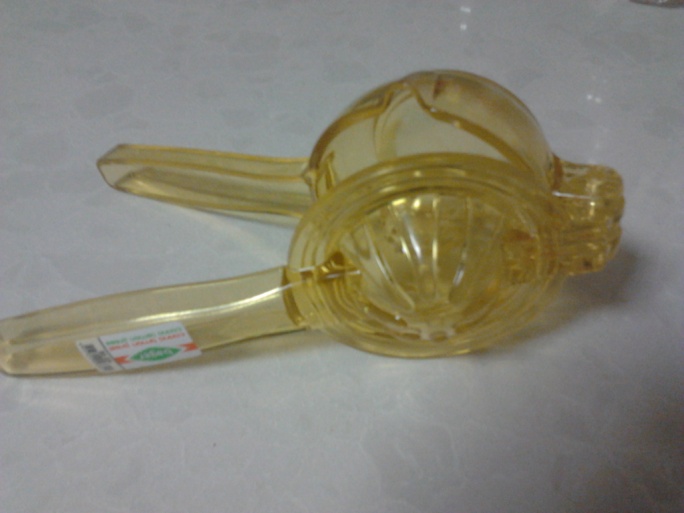 عصّارة يدويّة
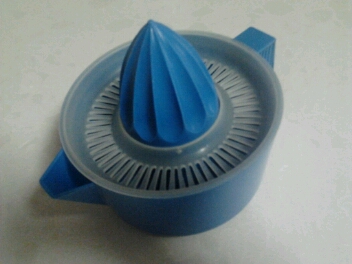 عاصر
إضغط للإجابة
لأي حاجة نحتاج العصارة ؟
السؤال الأول
إضغط للإجابة
كيف يتمّ تشغيل العصارة ؟
السؤال الثاني
إضغط للإجابة
من أيّة مواد مصنوعة  ؟
السؤال الثالث
إضغط للإجابة
ما هو نوع الطاقة المستخدمة لتشغيلها ؟
السؤال الرابع
إضغط للإجابة
ما هو مدى سهولة تشغيلها ( 1-4 ) ؟
السؤال الخامس
لأي حاجة نحتاج العصارة ؟
نحتاج العصّارة لكي نقوم بعملية العصر 
مثل عصر حبة برتقال – ليمون ...
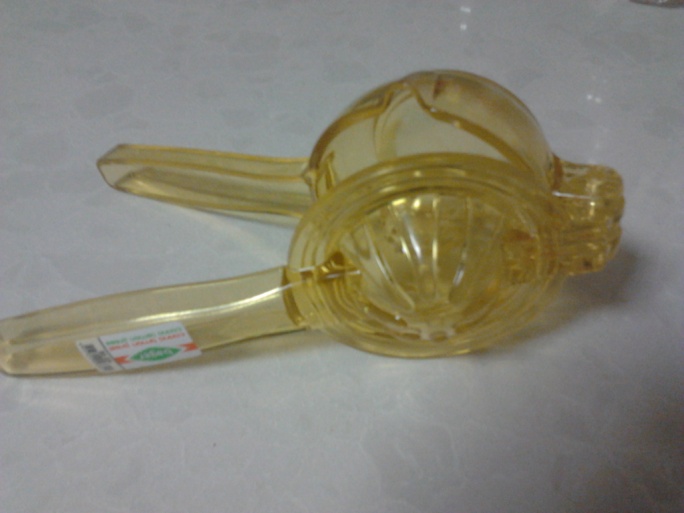 كيف يتمّ تشغيل العصارة ؟
نضع الحبة التي نرغب بعصرها ونضغط على العصارة لنعصرها ومن ثم نسكب العصير الناتج ..
من أيّة مواد مصنوعة  ؟
من البلاستيك
ما هو نوع الطاقة المستخدمة لتشغيلها ؟
طاقة حركية
ما هو مدى سهولة تشغيلها ( 1-4 ) ؟
صعبة التشغيل  – لأنها تحتاج لقوة ضغط يدوية  ( 2 )
إضغط للإجابة
لأي حاجة نحتاج العصارة ؟
السؤال الأول
إضغط للإجابة
كيف يتمّ تشغيل العصارة ؟
السؤال الثاني
إضغط للإجابة
من أيّة مواد مصنوعة  ؟
السؤال الثالث
إضغط للإجابة
ما هو نوع الطاقة المستخدمة لتشغيلها ؟
السؤال الرابع
إضغط للإجابة
ما هو مدى سهولة تشغيلها ( 1-4 ) ؟
السؤال الخامس
لأي حاجة نحتاج العصارة ؟
نحتاج العصّارة لكي نقوم بعملية العصر 
مثل عصر حبة برتقال – ليمون ...
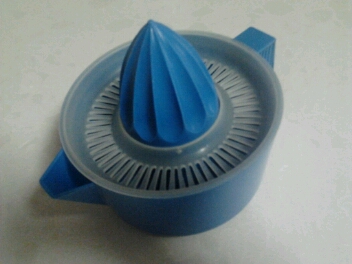 كيف يتمّ تشغيل العصارة ؟
نقوم بوضع نصف الحبة التي نرغب بعصرها على العصارة ونضغط يدوياّعليها ونقوم بفركها وتحريكها بشكل دائري .
من أيّة مواد مصنوعة  ؟
من البلاستيك
ما هو نوع الطاقة المستخدمة لتشغيلها ؟
طاقة حركية
ما هو مدى سهولة تشغيلها ( 1-4 ) ؟
صعبة التشغيل  – لأنها تحتاج لقوة ضغط يدوية  ( 2 )
إضغط للإجابة
لأي حاجة نحتاج العصارة ؟
السؤال الأول
إضغط للإجابة
كيف يتمّ تشغيل العصارة ؟
السؤال الثاني
إضغط للإجابة
من أيّة مواد مصنوعة  ؟
السؤال الثالث
إضغط للإجابة
ما هو نوع الطاقة المستخدمة لتشغيلها ؟
السؤال الرابع
إضغط للإجابة
ما هو مدى سهولة تشغيلها ( 1-4 ) ؟
السؤال الخامس
لأي حاجة نحتاج العصارة ؟
نحتاج العصّارة لكي نقوم بعملية العصر 
مثل عصر حبة برتقال – ليمون ...
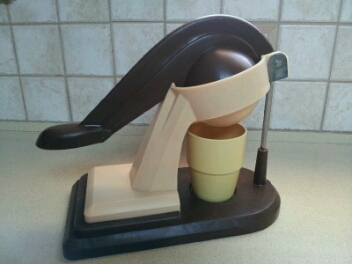 كيف يتمّ تشغيل العصارة ؟
نقوم بوضع نصف الحبة في المكان المخصص في هذه العصارة ونضغط على اليدّ لينتج العصير  .
من أيّة مواد مصنوعة  ؟
من البلاستيك
ما هو نوع الطاقة المستخدمة لتشغيلها ؟
طاقة حركية
ما هو مدى سهولة تشغيلها ( 1-4 ) ؟
سهلة التشغيل  نوعاّ ما ( 3 )
إضغط للإجابة
لأي حاجة نحتاج العصارة ؟
السؤال الأول
إضغط للإجابة
كيف يتمّ تشغيل العصارة ؟
السؤال الثاني
إضغط للإجابة
من أيّة مواد مصنوعة  ؟
السؤال الثالث
إضغط للإجابة
ما هو نوع الطاقة المستخدمة لتشغيلها ؟
السؤال الرابع
إضغط للإجابة
ما هو مدى سهولة تشغيلها ( 1-4 ) ؟
السؤال الخامس
لأي حاجة نحتاج العصارة ؟
نحتاج العصّارة لكي نقوم بعملية العصر 
مثل عصر حبة برتقال – ليمون ...
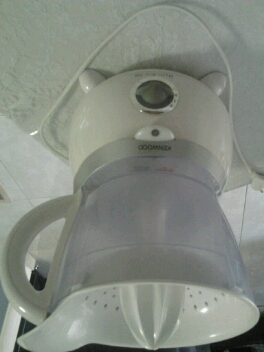 كيف يتمّ تشغيل العصارة ؟
نقوم بتوصيل  القابس الكهربائي في المقبس ، ونضع نصف الحبة في المكان المخصص في العصارة ونشغلها مع الضغط قليلاً على الحبة حتى يتم عصرها .
من أيّة مواد مصنوعة  ؟
من البلاستيك
ما هو نوع الطاقة المستخدمة لتشغيلها ؟
طاقة كهربائية
ما هو مدى سهولة تشغيلها ( 1-4 ) ؟
سهلة التشغيل ، لا تحتاج لبذل جهد يدوي وقوة ضغط  ( 4 )